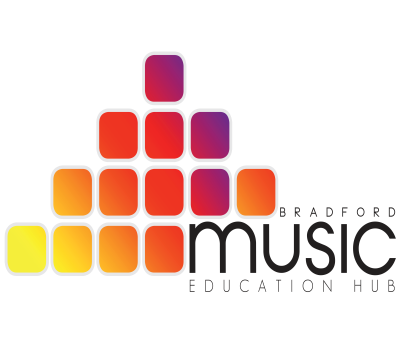 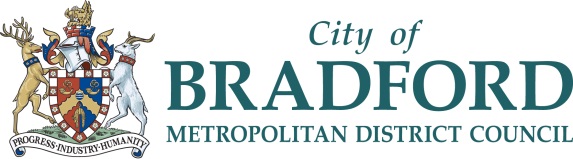 Primary Network Meeting
Tuesday 23rd January (Bradford North)
Thursday 1st February (Bradford South)

AGENDA
Welcome and introductions
Singing Session
Performances and Child Licencing 
Event Updates
Singing Challenge
Resource Sharing
CPD opportunities
Up and Coming Events
AOB
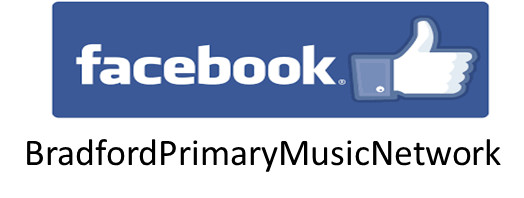 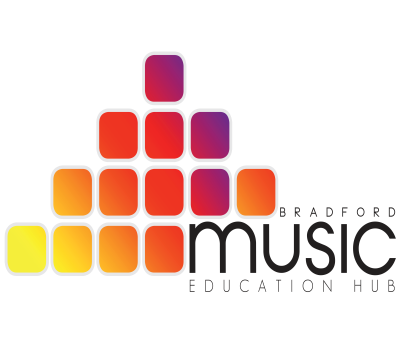 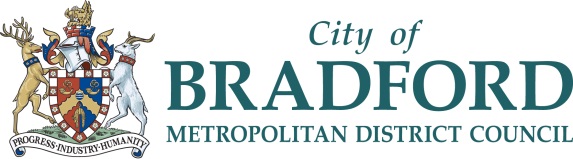 Singing Session
Out of the Ark
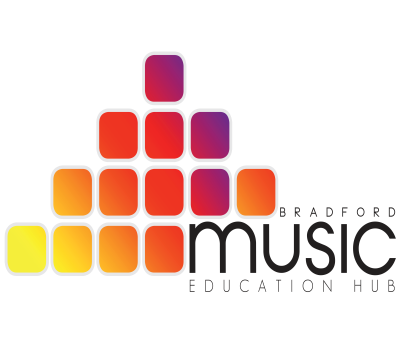 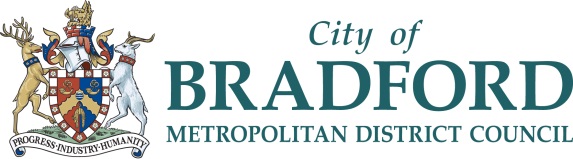 Council Choir Dates & Venues
➡ KEIGHLEY – Tuesday’s, 5:00 – 6:00 p.m.The Cheers Bar, Leisure Centre, Victoria Park, Hard Ings Road, Keighley. BD21 3JN
 ➡ BRADFORD – Tuesday’s, 5:00 – 6:00 p.m.Fairfax Learning & Development Centre, Flockton Road, Bradford. BD4 7RY

Keighley                                             Bradford
9th Jan                                                 23rd Jan
6th Feb                                                 20th Feb
6th March                                            20th March
17th April                                              1st May
15th May                                              5th June
19th June                                             3rd July

Sign up at https://www.bradfordmusiconline.co.uk/site/whats-on/bradford-council-choir-2/
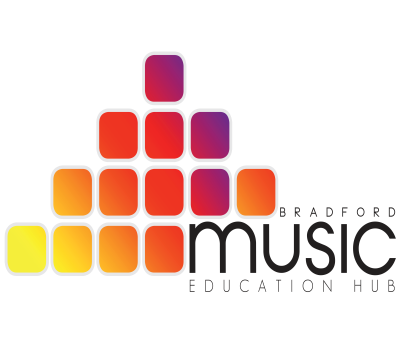 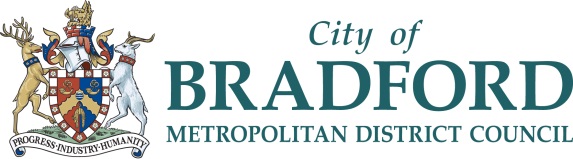 Performances and Child Licensing 
Now essential as a part of Safeguarding
Has to be completed for every performance
Requirements:
Out of school – register with DOB and details for chaperones (1:12)
During school time: 
Academy -  as above but with letter from head
Local Authority -  individual license application per child completed by parents with recent photo (can be taken by school) plus details of chaperones (1:12)
Scale of logistics for each event making this increasingly difficult (school – parents - school -  BMAS-BMDC).
In future we will be asking schools to meet strict deadlines.  Attendance will be denied if BOPA/Child License applications do not meet deadlines.
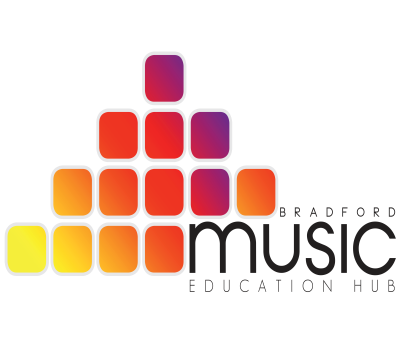 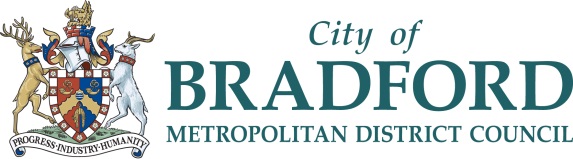 Event Updates

Primary Music Live
Amended Programme
Music Education Conference
Booking forms released 
Keynote speaker and workshops
BBC 10 Pieces Festival
Outline for the event
Art work
BOPA’s and Performance Licenses
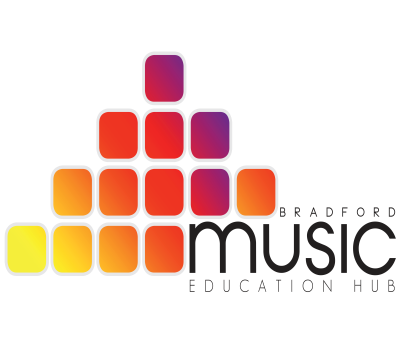 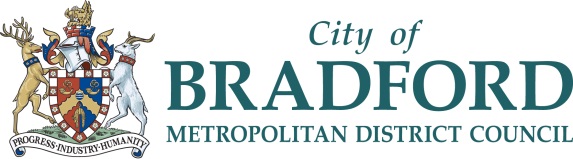 Out of the Ark 
Singing Challenge
1st Place
Thackley Primary School 
Prize of £100 worth of Out of the Ark resources.

2nd Place
Trinity All Saints CE Primary School
Prize of £60 worth of Out of the Ark resources
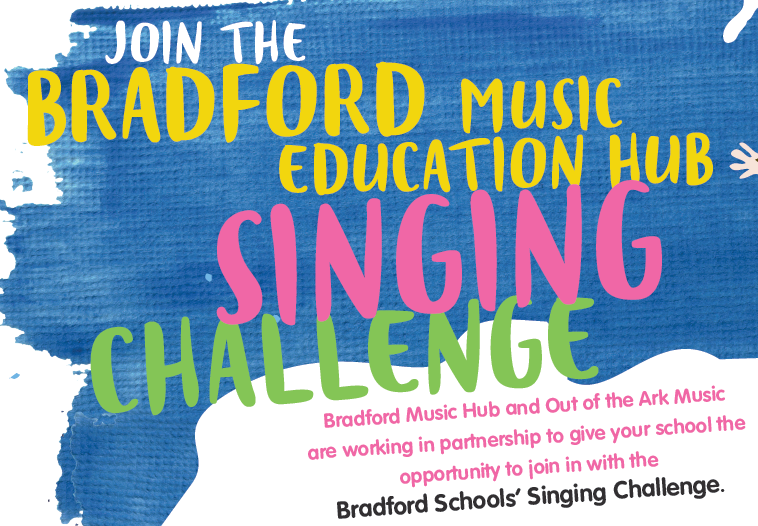 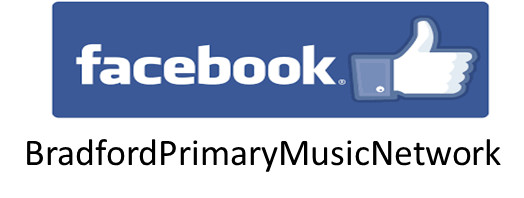 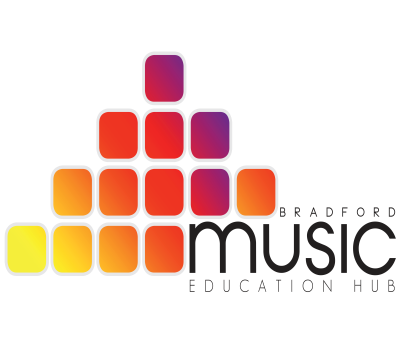 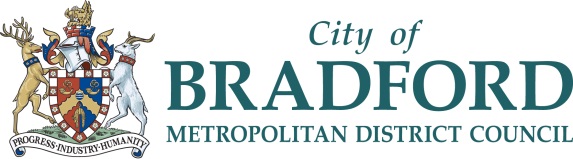 CPD Opportunities
Charanga CPD
FREE for multiple schools coming together until Summer 2018
Dates released via website/BSO/email list/Social Media – allocated on a 1st come 1st served basis
Available for individual schools at additional charge.
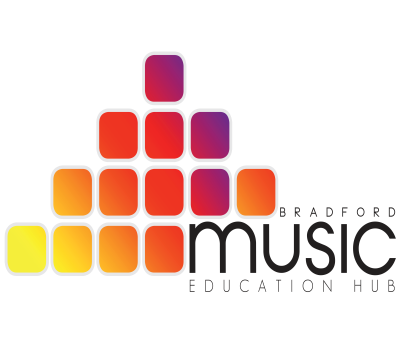 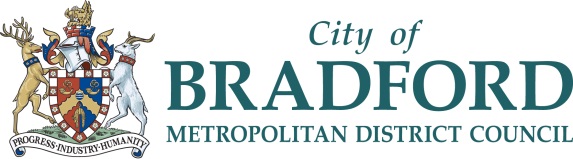 CPD Opportunities
Singing Staff Meetings
Designed to provide confidence across all staff in delivering singing in class and whole school assemblies
Cross-curricular topic links
Led by vocal specialist
£100 (ex VAT) until Summer 2018
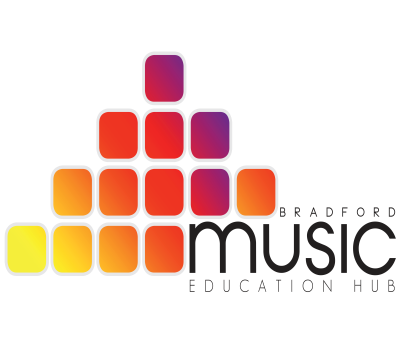 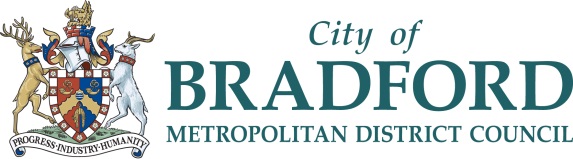 CPD Opportunities

Team Teaching
Half term block
Led by Music Curriculum Specialist
Music lessons modelling and one-to-one peer coaching on developing individual teachers
Planning provided
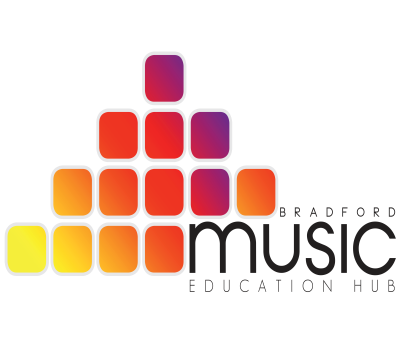 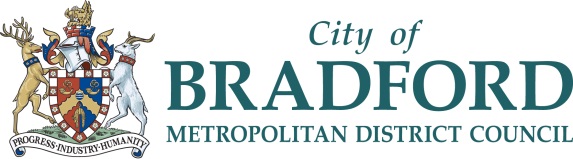 CPD Opportunities
Bespoke CPD Sessions
Designed to suit specific musical needs and requests
Led by an appropriate member of staff
Examples:  Exploring Rhythm & Pulse; Ukulele; Cross Curricular Approaches
Price on request – dependant on the request

All CPD sessions can be combined in unique packages depending on the needs of your school
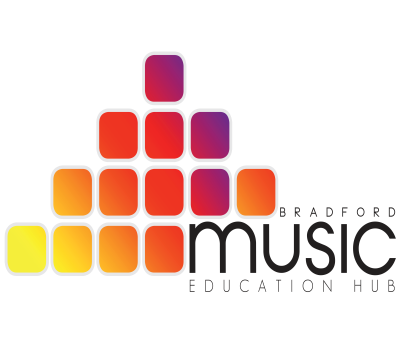 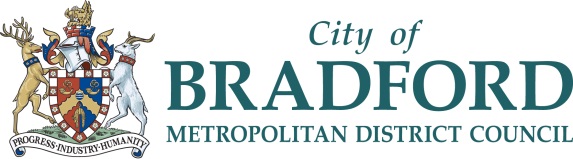 Resource Sharing
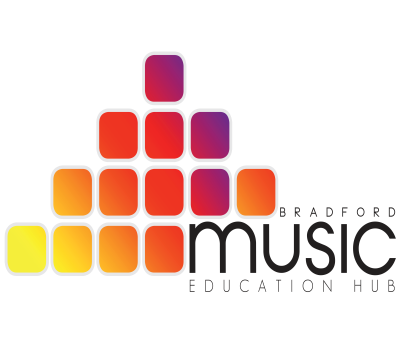 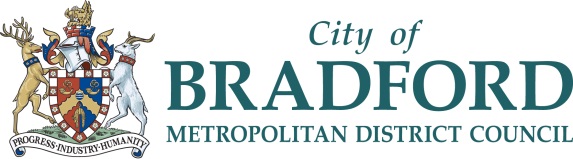 A.O.B
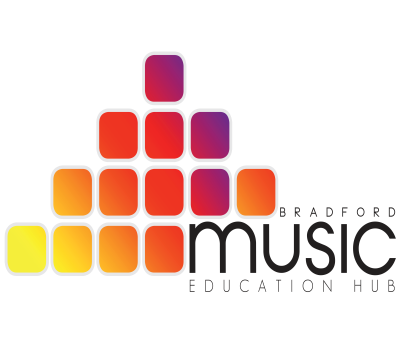 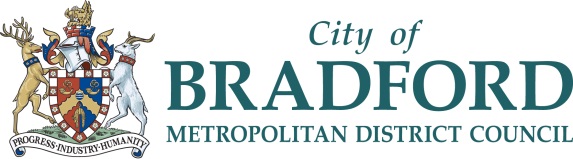 Future Events
Primary Music Live!
Tuesday 6th February
A.m. – Victoria Hall, Saltaire.
P.m – Victoria Hall, Keighley
Music Education Conference (FREE) – info coming soon
Wednesday 7th March  2018
Bradford Mecure Hotel, Bingley
BBC 10 Pieces Festival – book now!
Evening concert – Friday 23rd March
School performances and workshops - Saturday 24th March Bradford Festival– information to follow
Friday 13th July 2018
Links with Local Cultural Educational Partnership
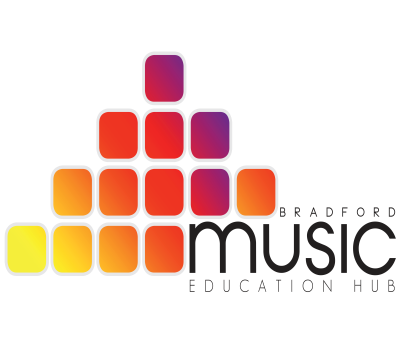 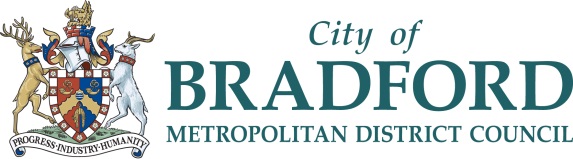 Future Events
Primary Network Meetings:

Bradford North 
w/c 11th June
Volunteers to host…….
Bradford South 
w/c 18th June
Volunteers to host…….
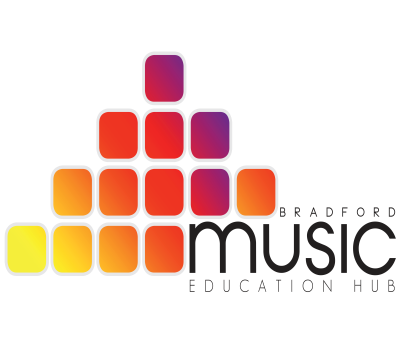 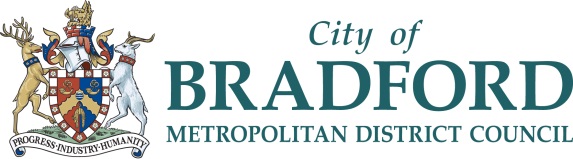 Sing Up Membership
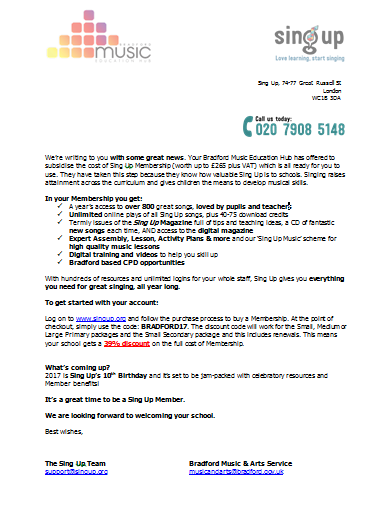 Bradford Music Education Hub is working with Sing Up to:
Part fund Sing Up membership 
Offering a 39% discount to ALL Bradford Schools (Max £265 membership will cost £161.65 ex VAT, depending on school size)
Provide Bradford based CPD opportunities


Quote BRADFORD17 when joining/renewing to automatically receive your discount.
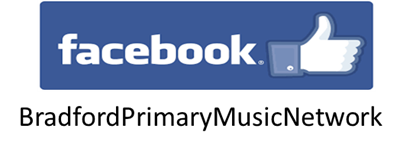 Useful websites
BBC 10 Pieces Resources
Websitehttp://www.bbc.co.uk/programmes/p01vs08w 
Showcase
http://www.bbc.co.uk/programmes/articles/3l2p7df6Yhg8dRp20Hp85VG/ten-pieces-assemblies-showcase
Sing up Membership
https://www.singup.org/
Out of the Ark
http://www.outoftheark.co.uk/
Bradford Music & Arts Service
www.bradfordmusiconline.co.uk